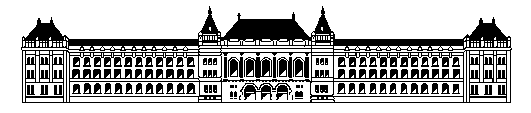 Budapesti Műszaki és Gazdaságtudományi Egyetem
Villamos Energetika Tanszék
Nagyfeszültségű Technika és Berendezések Csoport
Villamosság élettani hatásaiVillamos jelek és információátvitel az élő szervezetben
Tamus Zoltán Ádám 
tamus.adam@vet.bme.hu
Az idegsejt
Dendrit: 5-7 rövid nyúlvány
Axon: hosszú nyúlvány, több szinaptikus bunkócskában végződik
Velőhüvely (mielinhüvely): Schwann-sejtek
Ranvier-féle befűződések
2
Az idegsejt felépítése
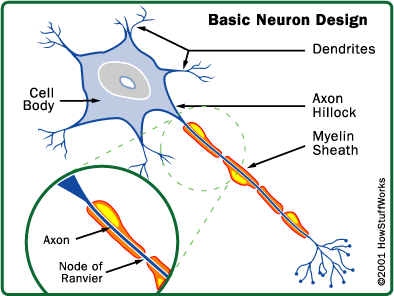 3
Akciós potenciál
Mindent vagy semmit elv
Abszolút refrakter fázis 1 ms körül idegsejtekben
Relatív refrakter fázis néhány ms idegsejtek esetén
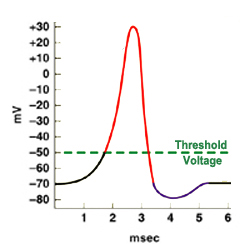 4
Szinaptikus áttevődés
Felépítés
Kémiai mediátor
Elektromos
sejtkapcsolatok
Vegyes szinapszis
5
Szinapszisok jellemzői
Egyirányú vezetés
Posztszinaptikus potenciálok
Serkentő 
Gátló
Szummáció
Térbeli
Időbeli
6
Villamos jelek és információátvitel az élő szervezetben
Izomműködés
7
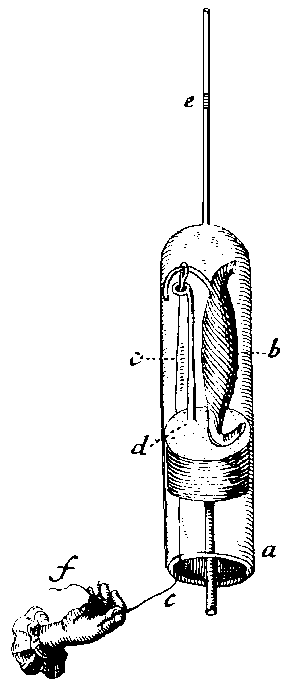 Jan Swammerdam (1637-80)
Az izomszövet térfogatváltozását vizsgálta – 1664
Folyadék áramlás az idegeken
Az eredményeket csak 1738-ban publikálják
Izomszövet
Különböző ingerek (fizikai, kémiai, idegi) hatására megrövidülnek
Az összehúzódás elemei a miofibrillumok
Fajtái:
Simaizom
Harántcsíkolt izom
Szívizom
9
Simaizom
Orsó alakú 15-500 μm hosszúságú sejtekből áll.
A sejtek közötti kötőszövetben futnak az erei és az idegei
A tápcsatornában, az érfalban, a bőrben stb. találhatóak
A vegetatív idegrendszer hatására működik
Lassú összehúzódású, viszonylag nagy erőkifejtésre képes, nem fárad
10
Harántcsíkolt izom I.
Vázizomzat, akaratunktól függően összehúzódó
Rostokból áll hosszúk néhány cm, vastagságuk 30-80 μm.
Nagy erőkifejtés, hamar fárad
11
Harántcsíkolt izom II.
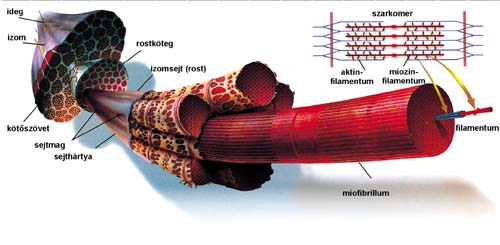 12
Szívizom
Különleges felépítésű harántcsíkolt izom
Rostokból áll, amik összeköttetésben állnak egymással
Akaratunktól függetlenül működik, nagy erőkifejtésre képes, nem fárad
13
Izomműködés I.
Inger hatására összehúzódik, majd elernyed: izomrángás (tized mp)
Inger -> latencia -> összehúzódás -> relaxáció
Izotóniás összehúzódás
Állandó erő, rövidülés
Izometriás összehúzódás
Állandó hossz
14
Izomműködés II.
Ingerküszöb
Szummáció: több küszöb alatti inger -> összehúzódás
Küszöbinger
Maximális inger
Refrakter fázis
15
Elektrokardiogram (EKG)
A szív elektromos aktivitása
Az EKG jel könnyen rögzíthető a mellkasra vagy a végtagokra (Einthoven háromszög) helyezett elektródákkal
A hullám megváltozik különféle kardiovaszkuláris elváltozások esetén
16
Einthoven háromszög
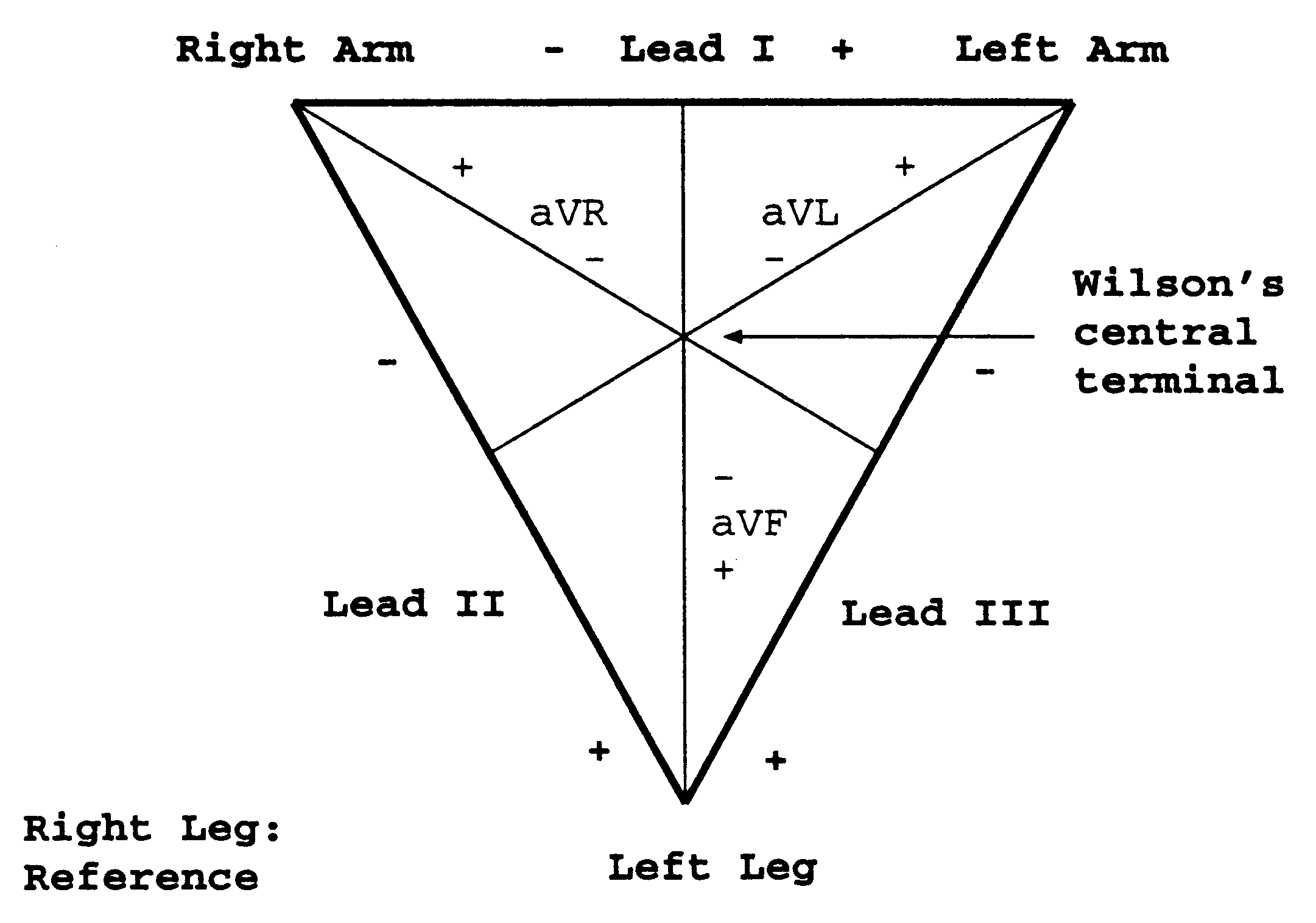 17
Az EKG időfüggvénye
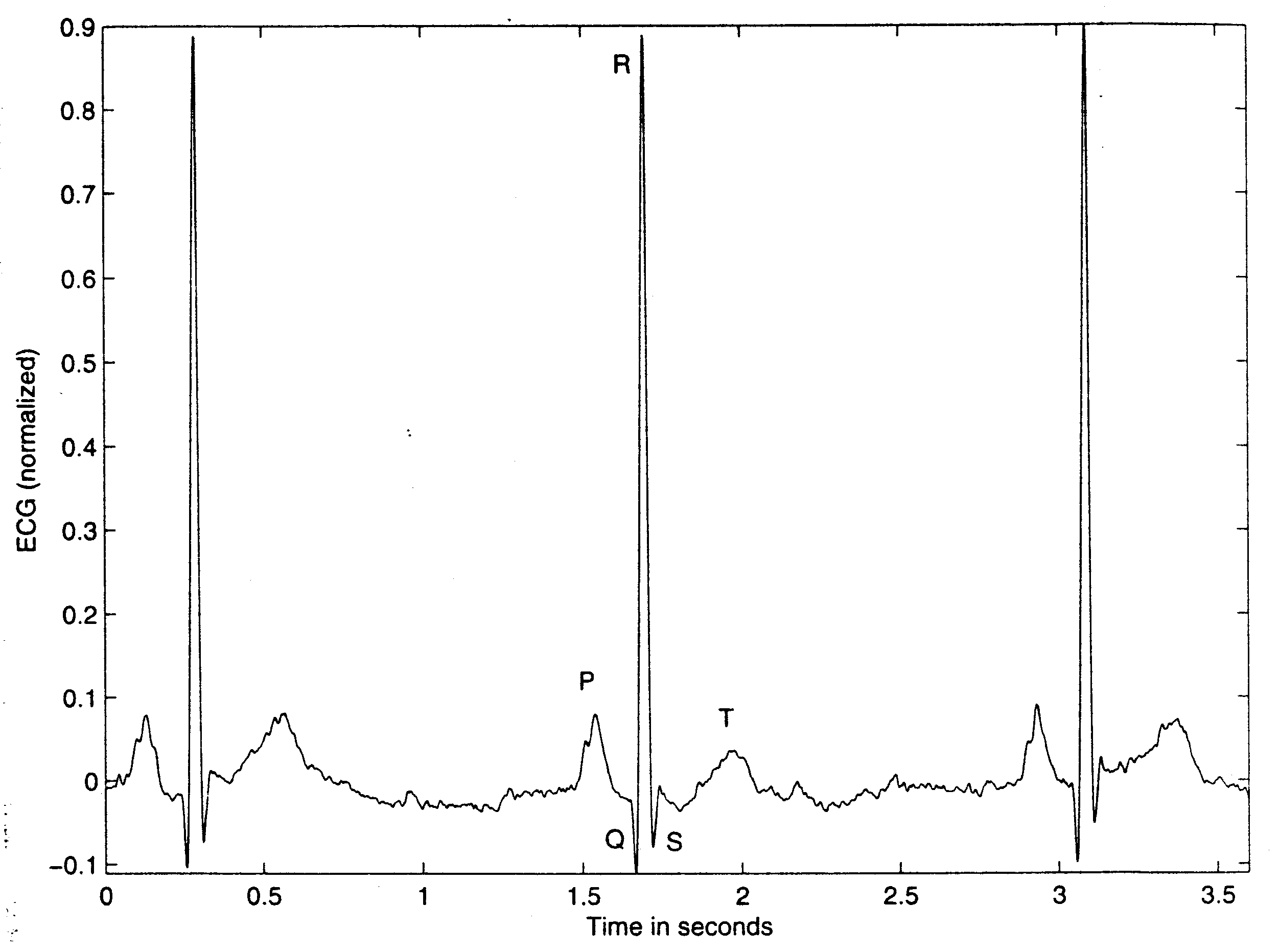 18
Sinus csomó szerepe
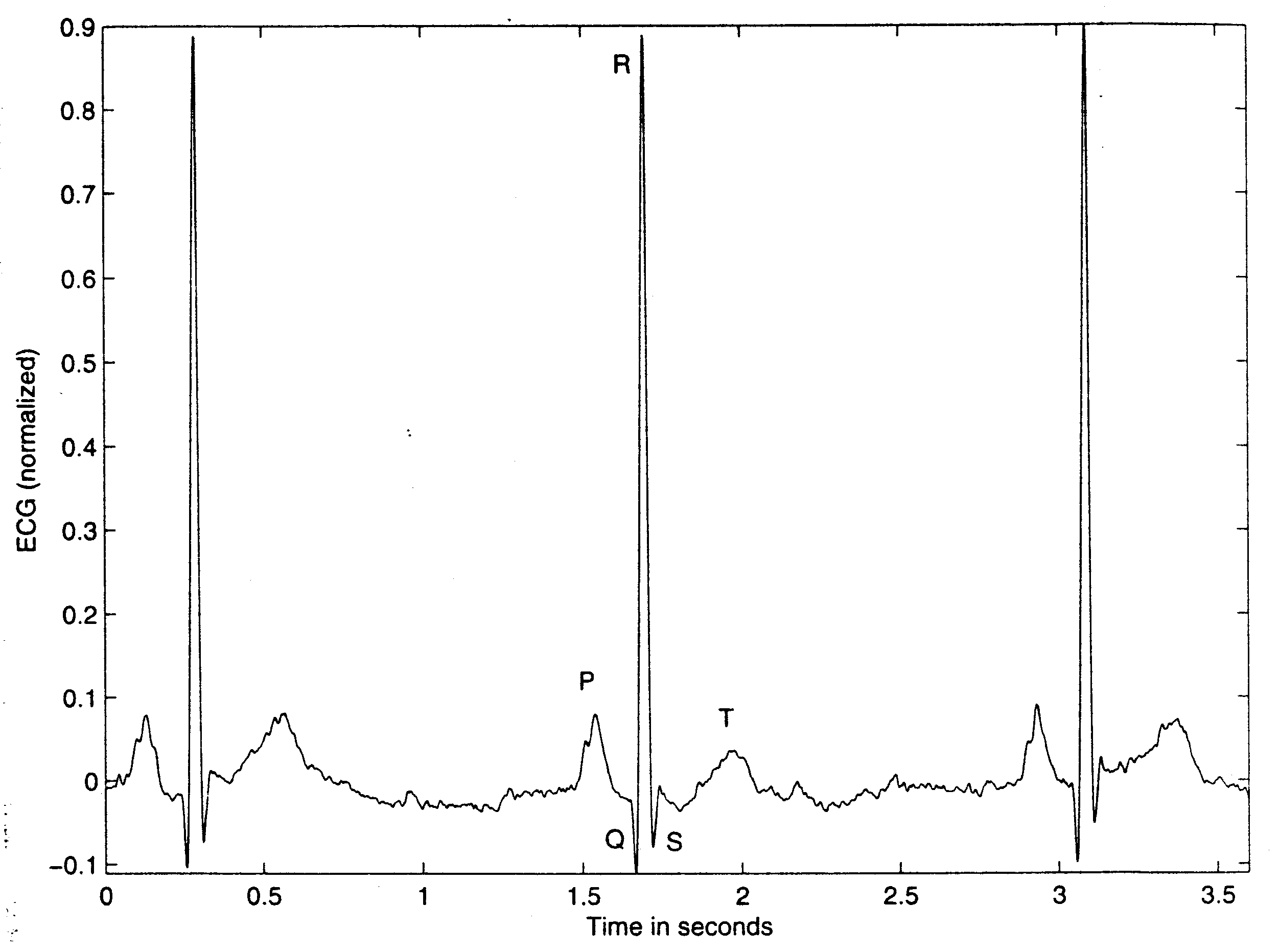 A sinus csomóban ingerület keletkezik
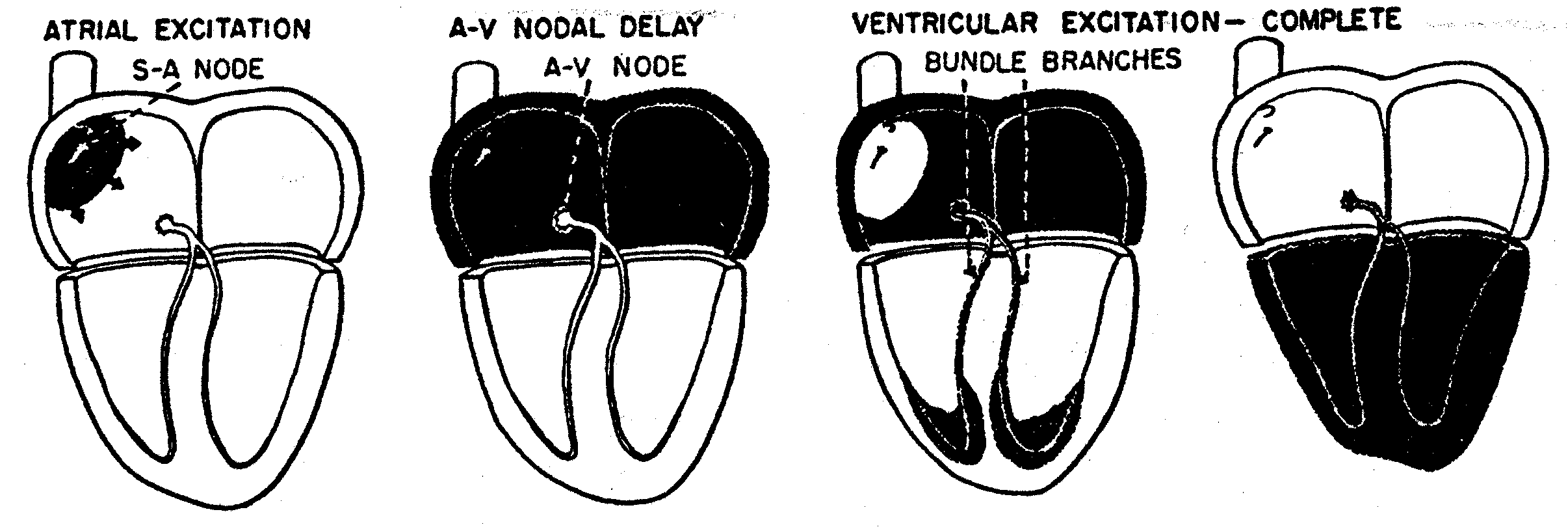 19
A P hullám
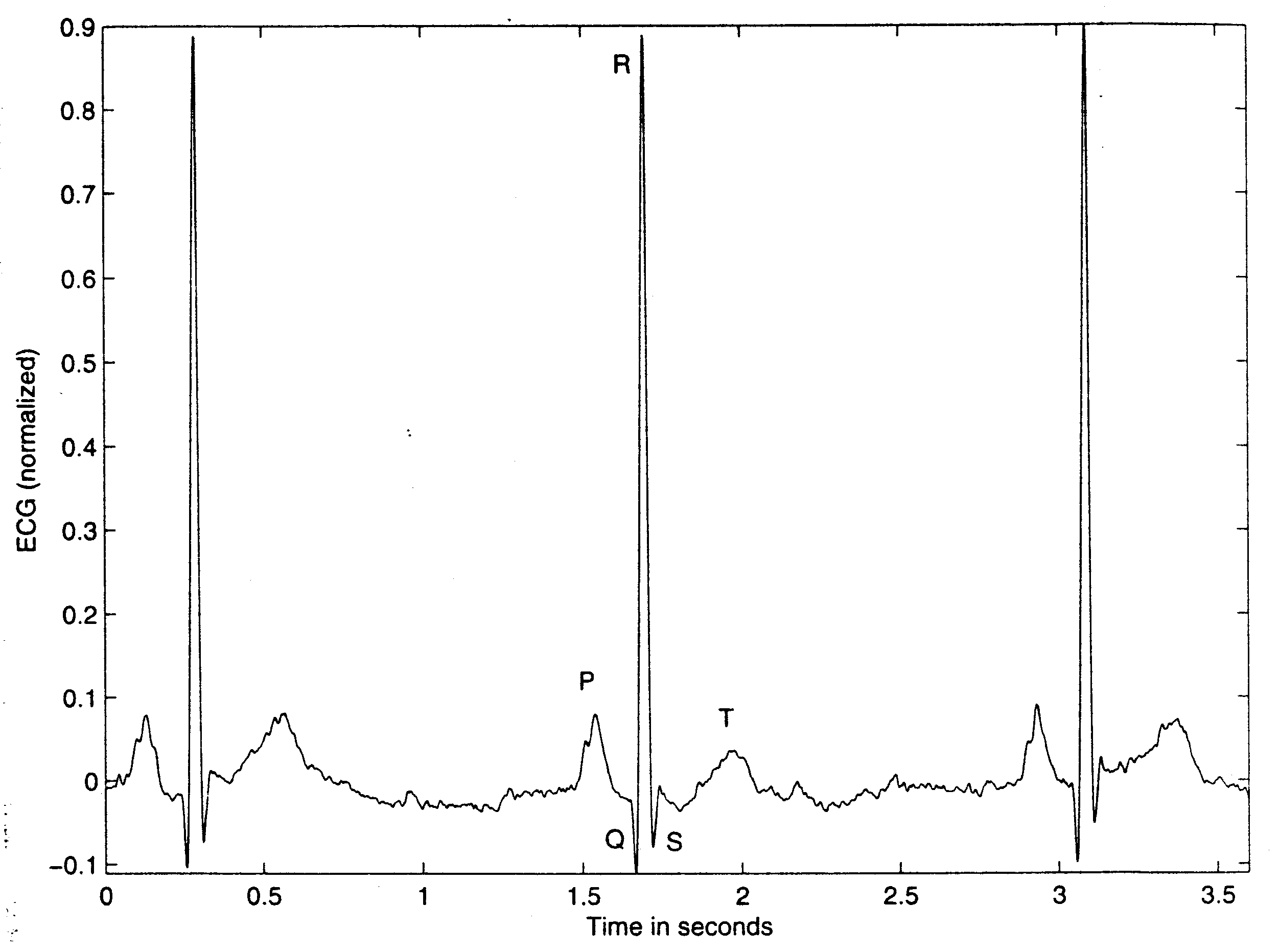 A pitvar depolarizációja (összehúzódás)
P hullám
0.1-0.2 mV
60-80 ms
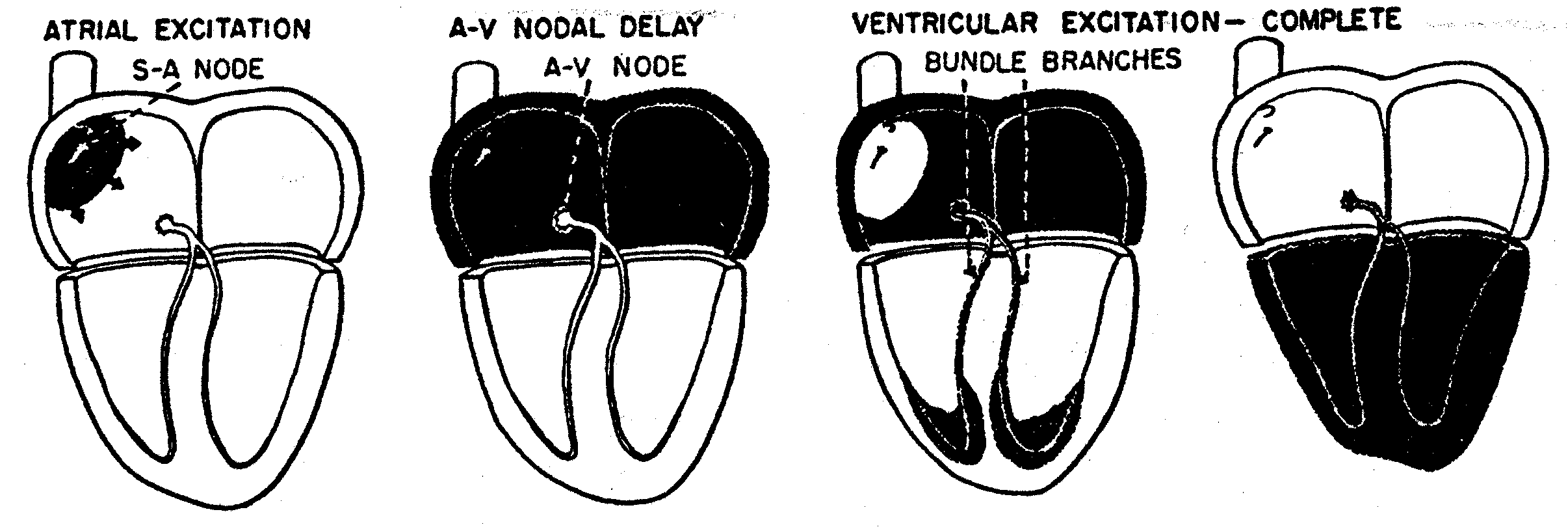 20
A PQ szaksz
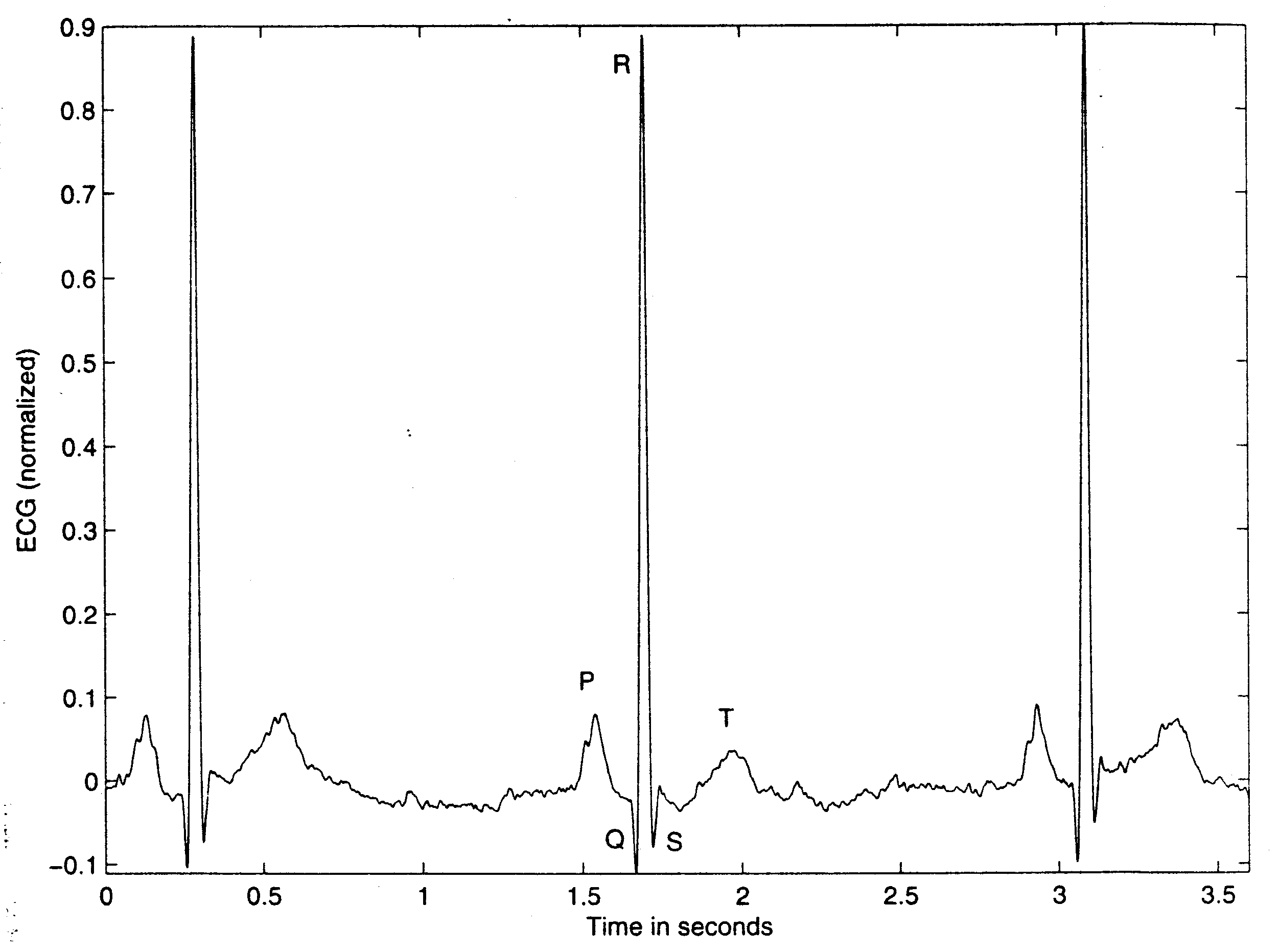 Késleltetés az AV csomóban
Normál esetben izoelektromos szakasz
PQ szakasz
60-80 ms
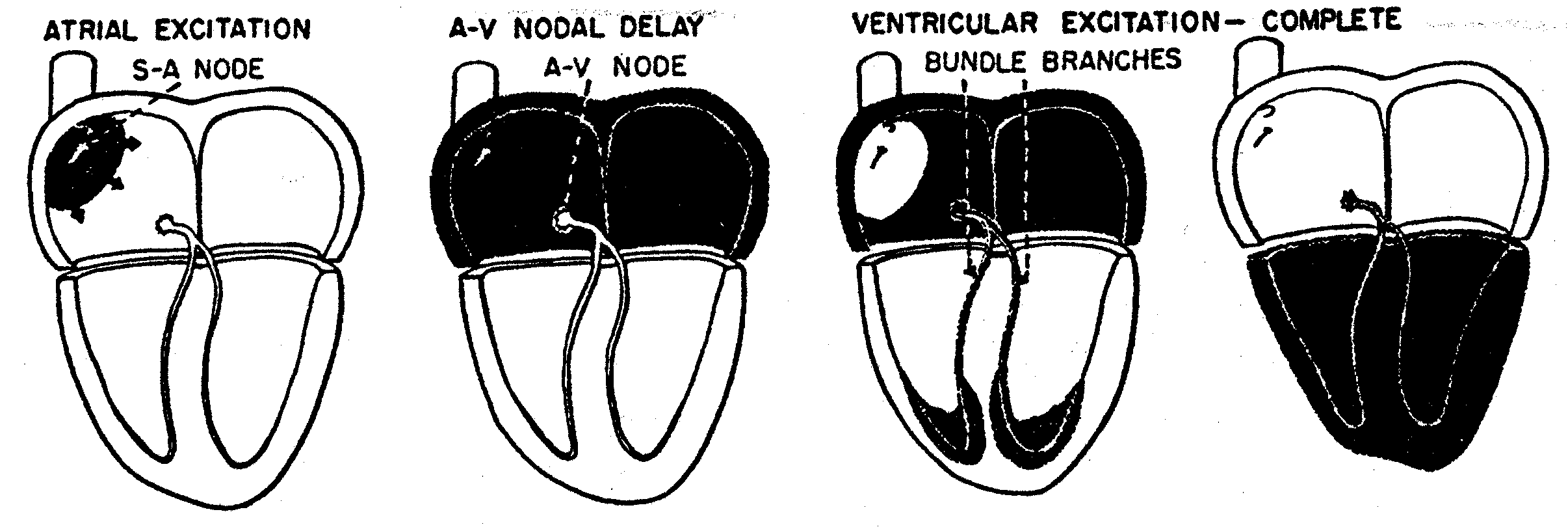 21
Az ingerület terjedése
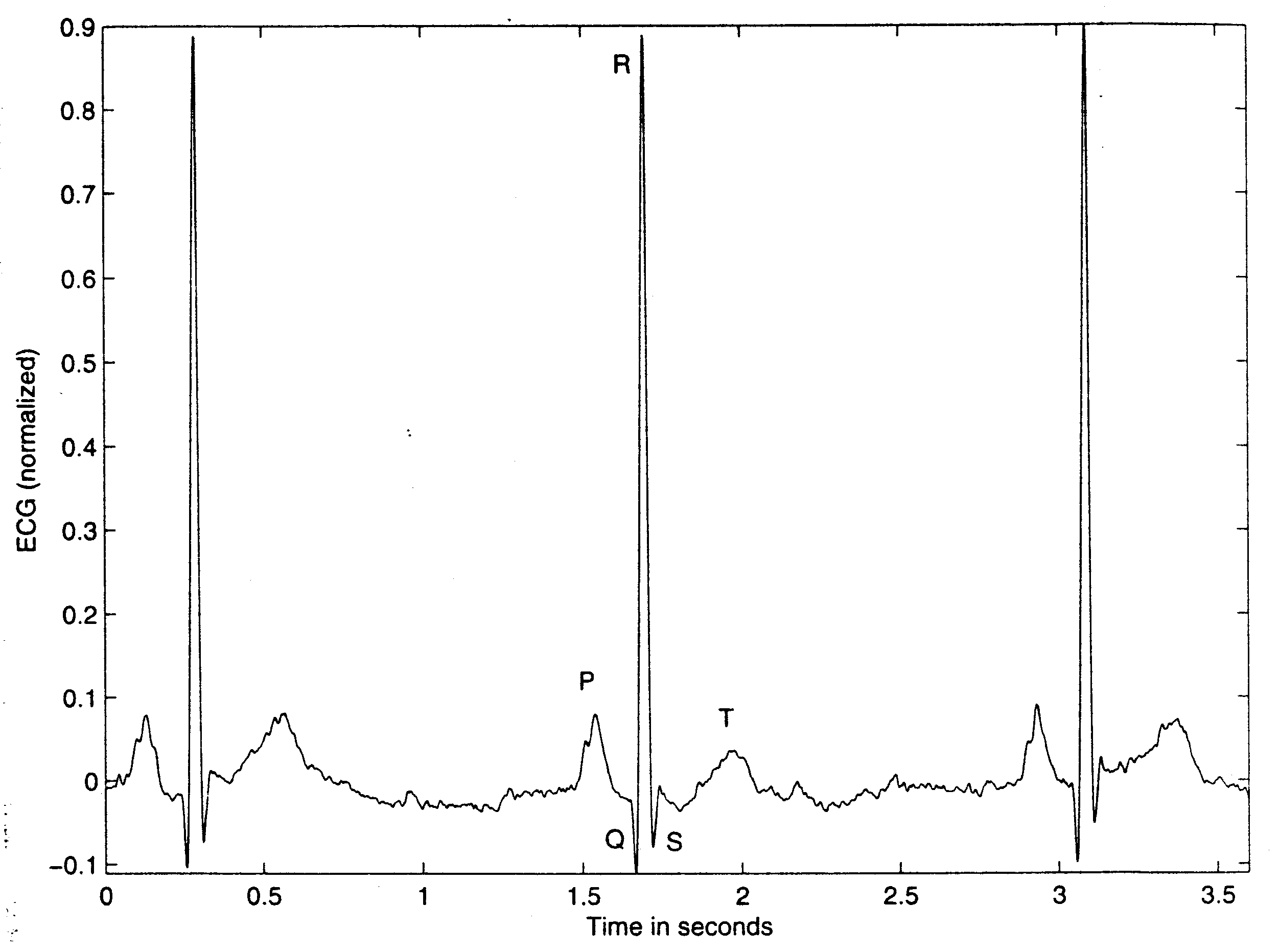 His-köteg, Tawara-szárak és Purkinje-rostokon vezetik az ingerületet a kamrákba
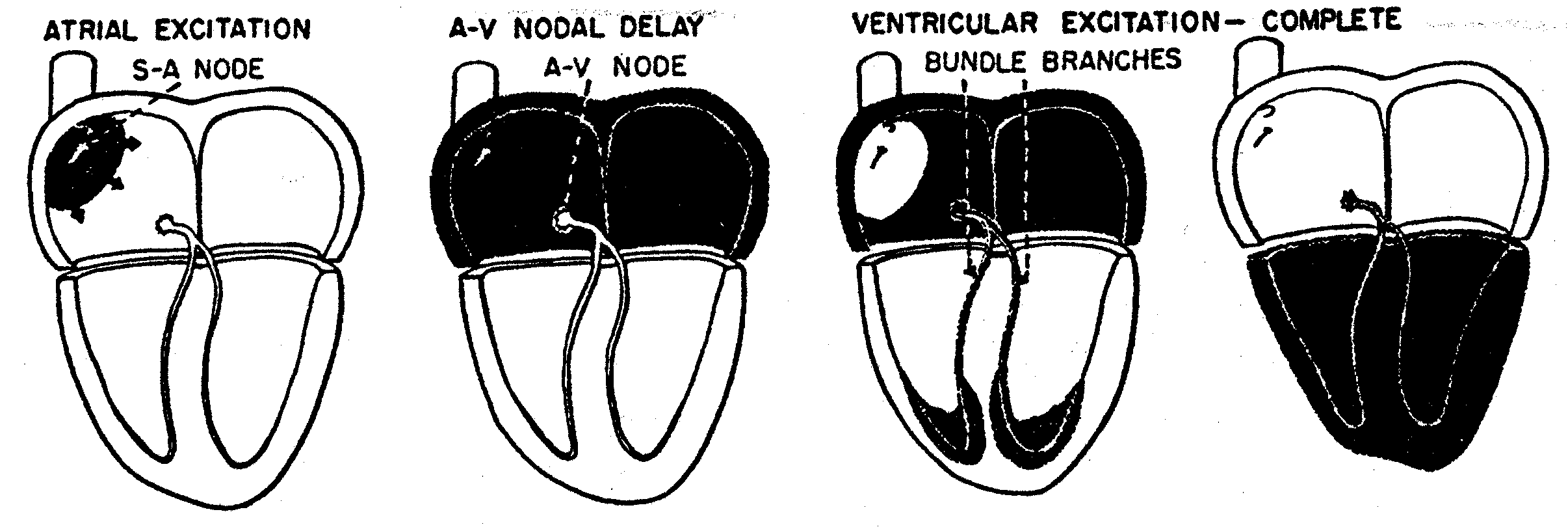 22
QRS hullám
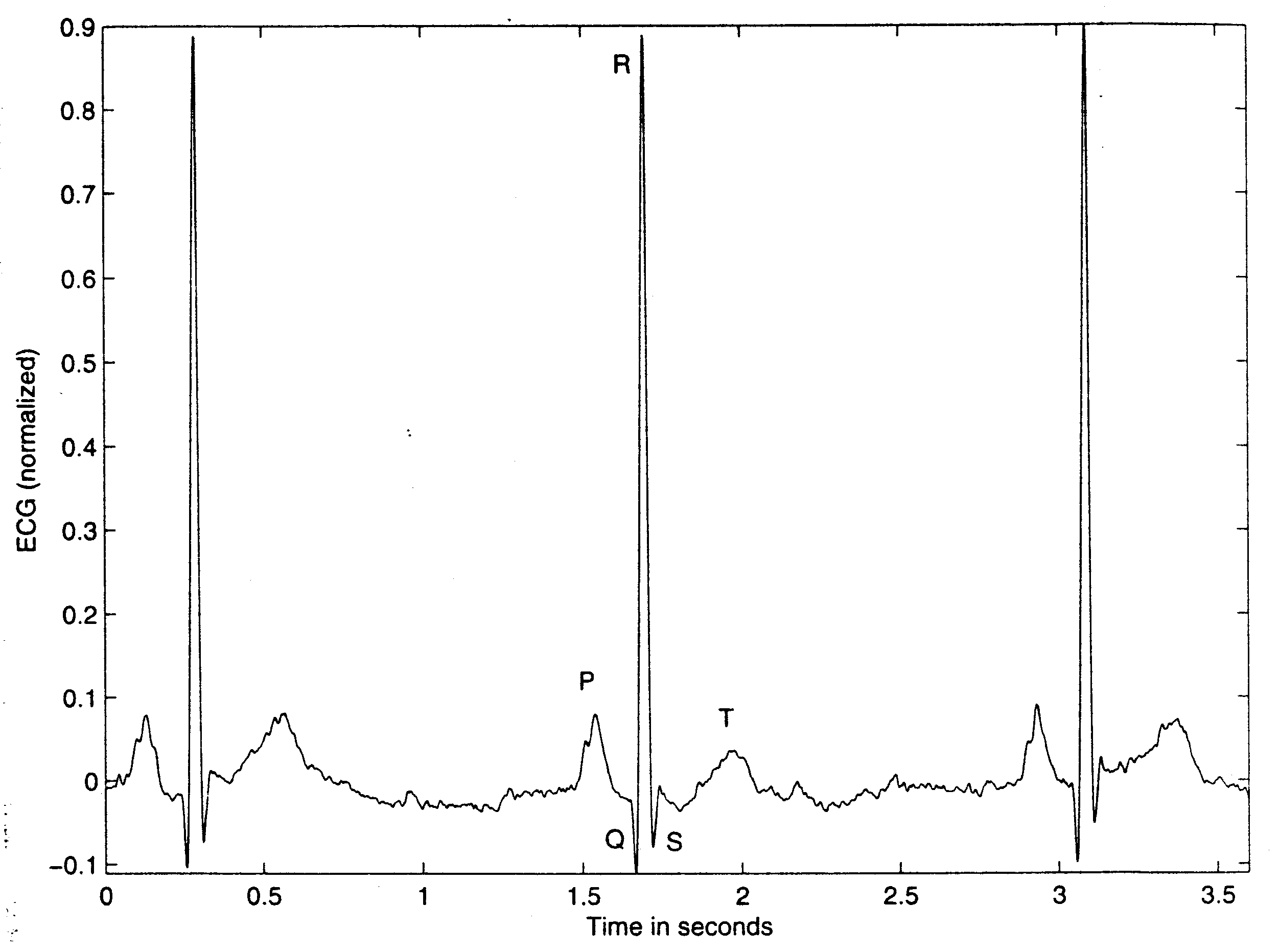 Az ingerület a szív csúcsából terjed tova a kamrákban
Gyors kamrai depolarizáció
QRS hullám
1 mV
80 ms
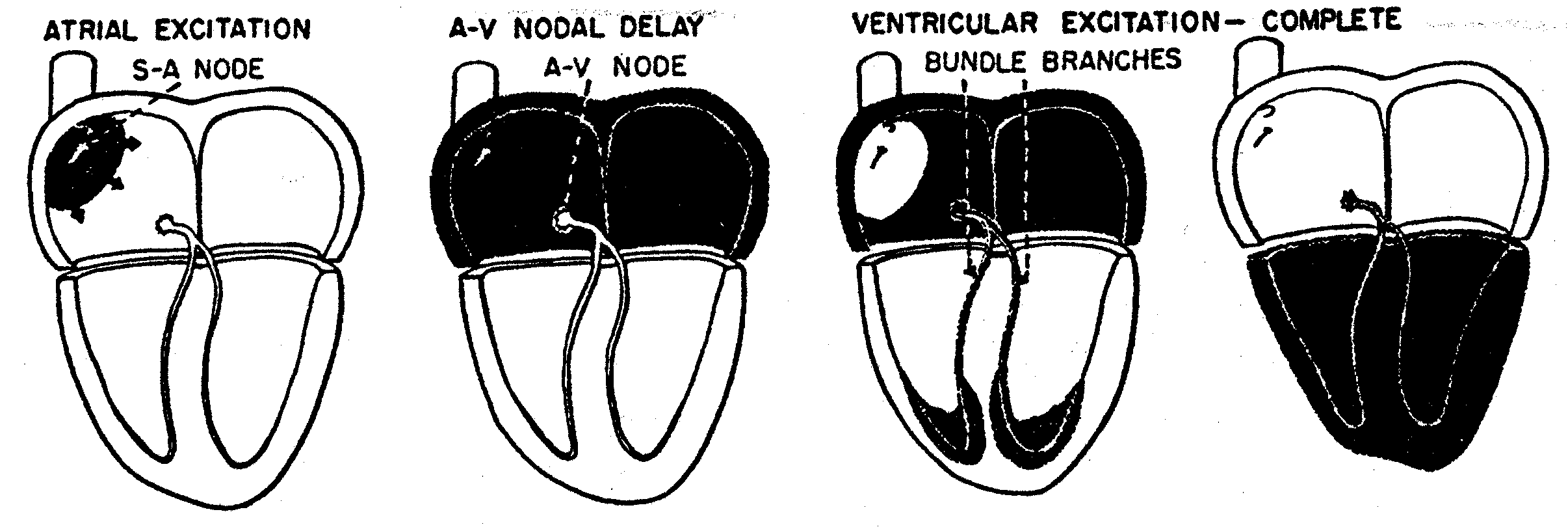 23
ST szakasz
A kamrai izomsejtekben reltíve hosszú az akciós potenciál: 300-350 ms

Izoelektromos szakasz

ST szakasz
100-120 ms
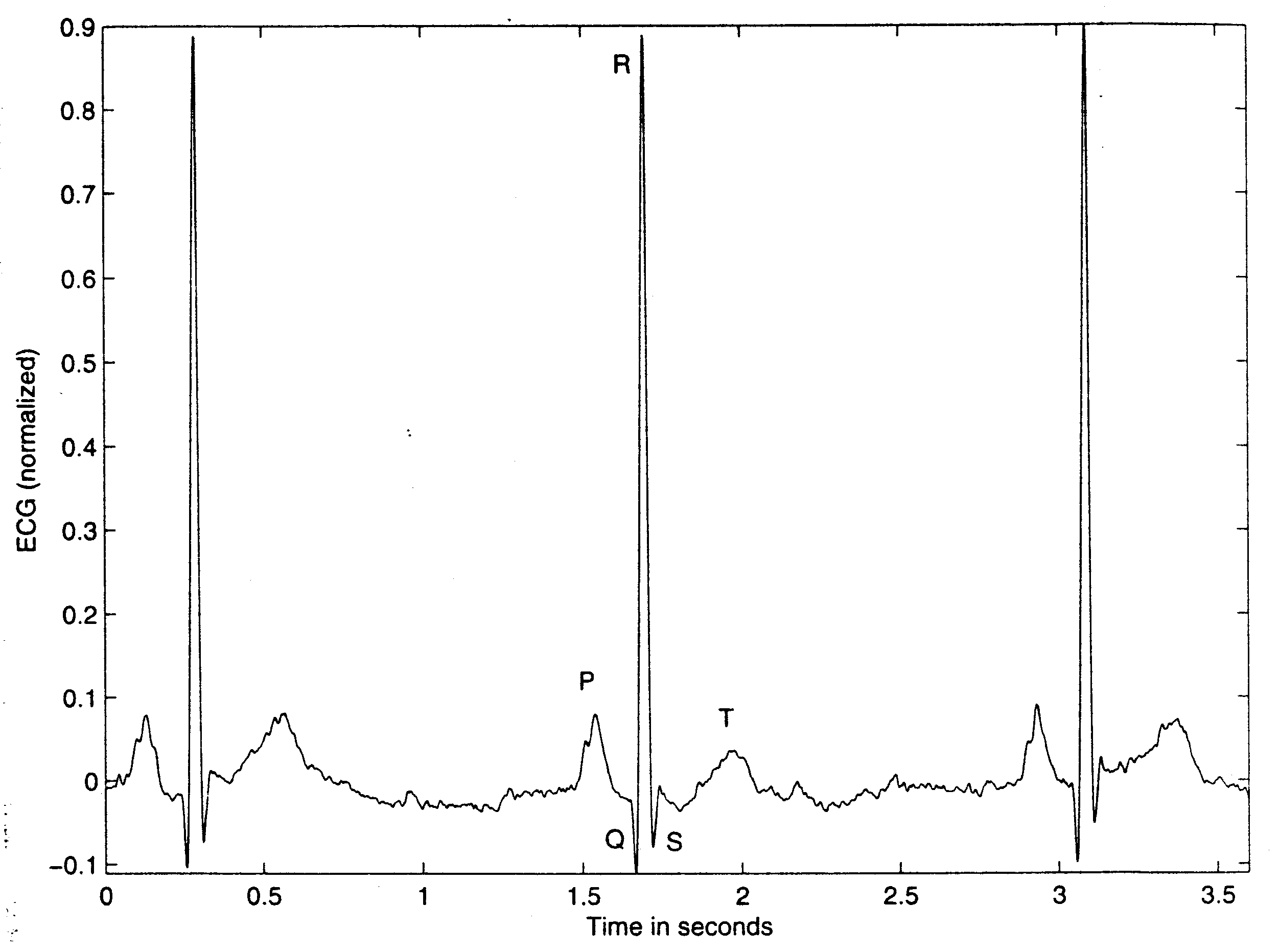 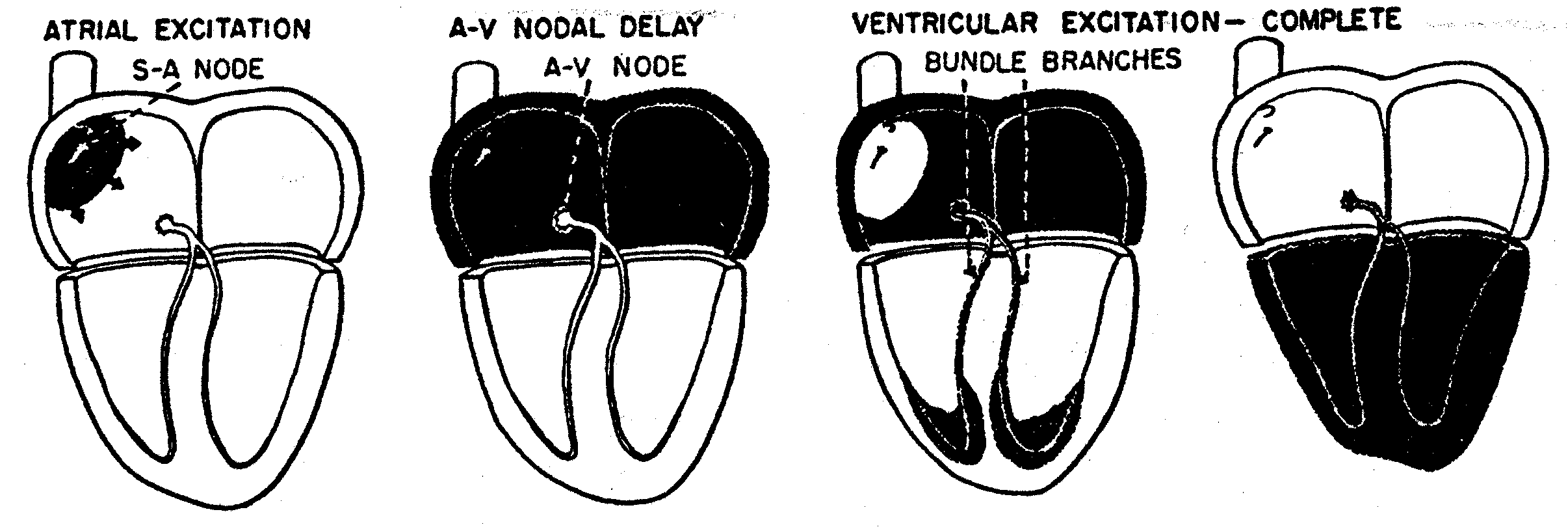 24
T hullám
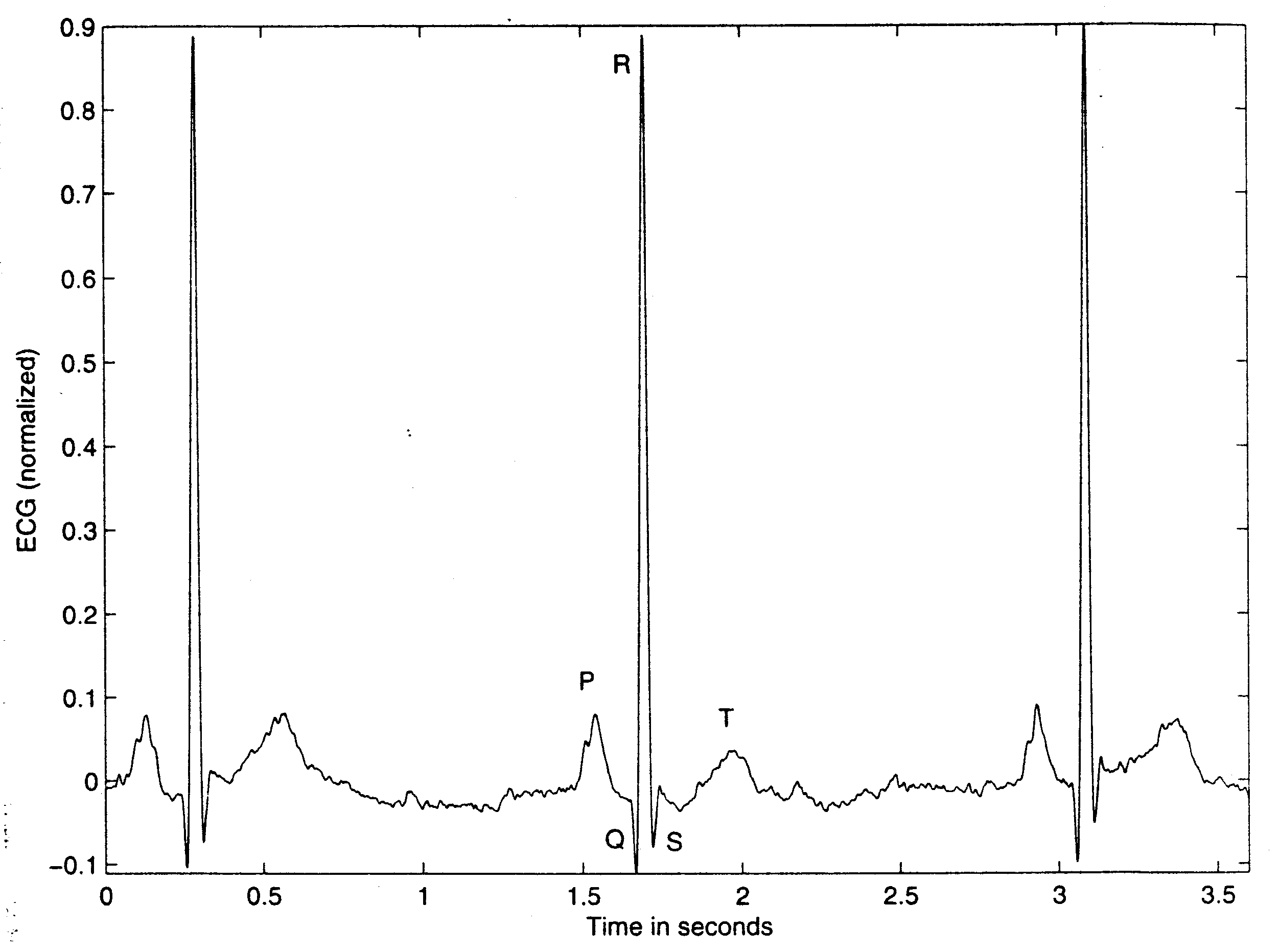 Kamrai repolarizáció: T hullám
0.1-0.3 mV
120-160 ms
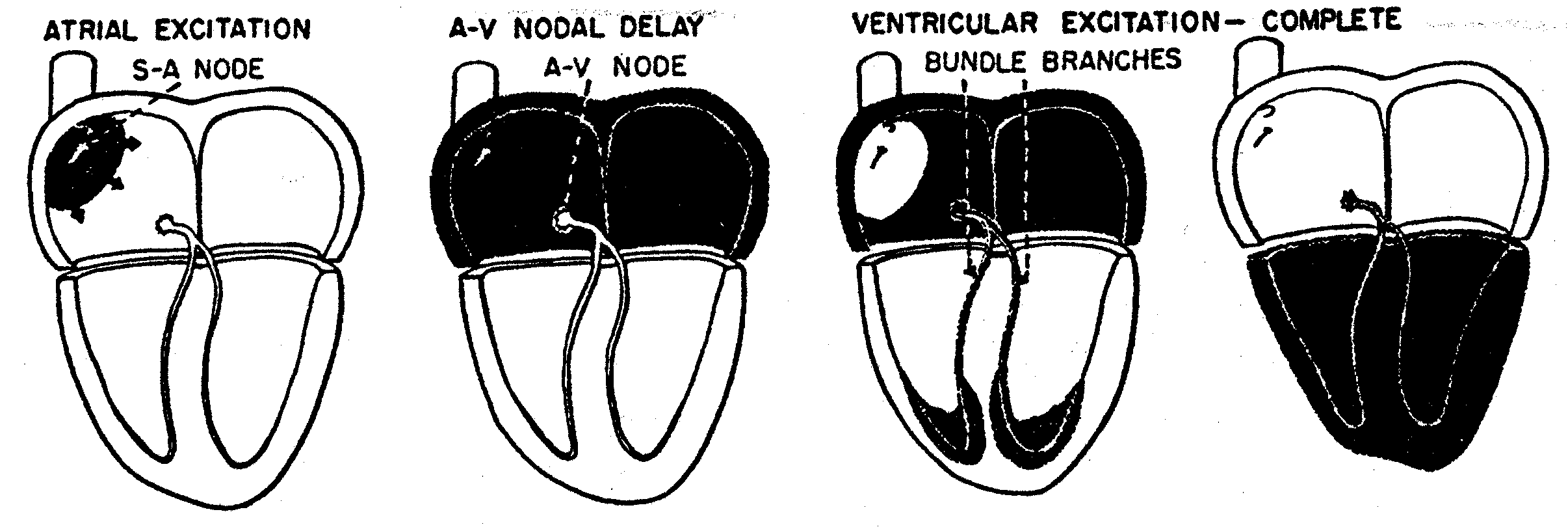 25
Villamos jelek és információátvitel az élő szervezetben
Villamos Jelek
26
Villamos jelek a diagnosztikában
Elektroneurogram
Elektromiogram
Elektroenkefalogram
Elektrokardiogram
27
Elektroneurogram (ENG)
Az akciós potenciál terjedési sebességét méri egy adott idegen.
Mérhető tű elektródákkal vagy a Ag-AgCl elektródákkal a testfelszínen
Az izomösszehúzódások csökkentésére 100 V feszültségű 100-300 μs időtartamú impulzust használnak ingerlésre
Az ENG jel 10 μV nagyságrendbe esik
28
Elektroneurogram (ENG)
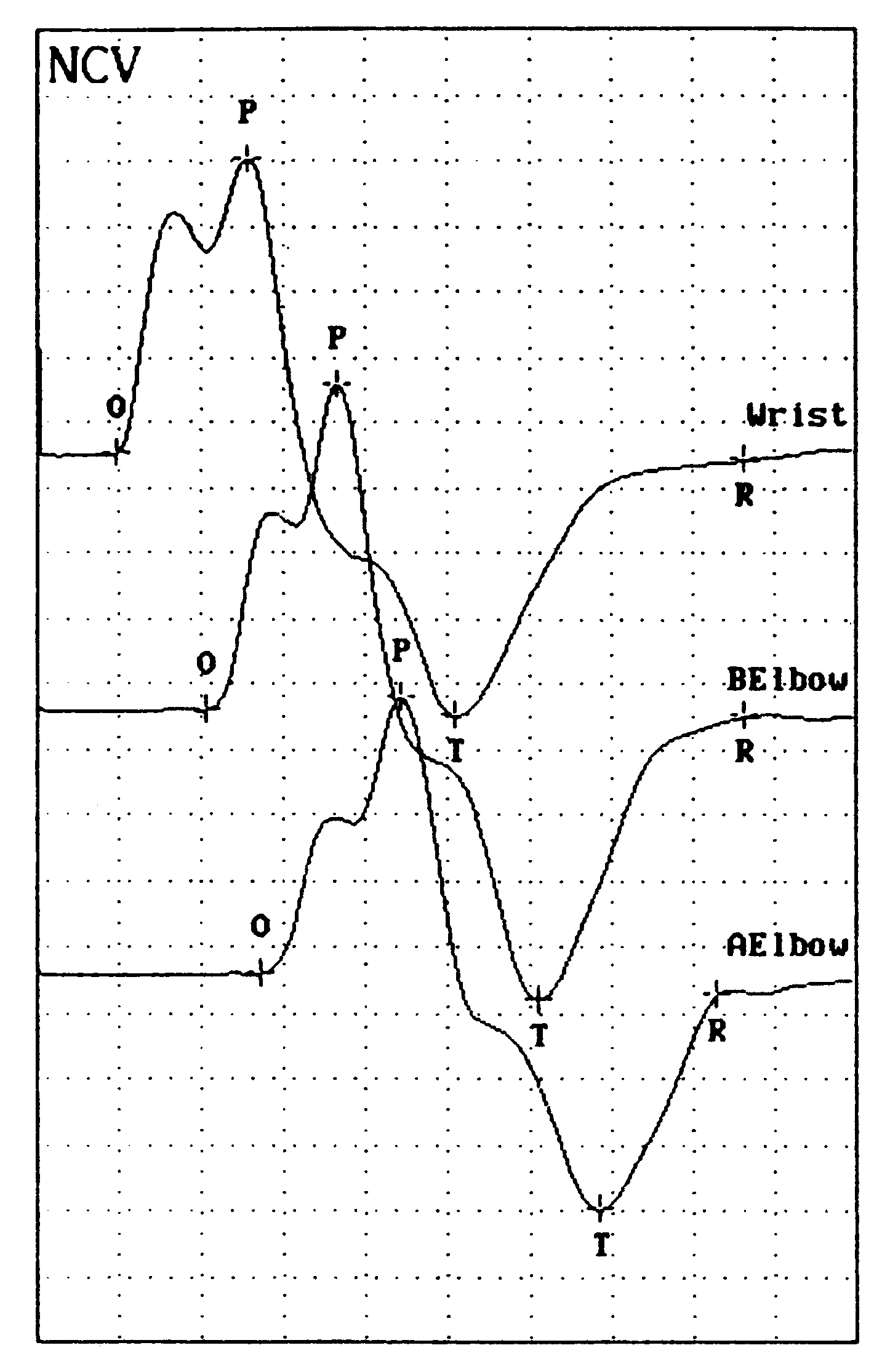 Wrist – csukló
BElbow – könyök alatt
AElbow – könyök felett
29
Elektroneurogram (ENG)
Terjedési sebességek:
Idegeken: 45-70 m/s
Szívizomban: 0,2-0,4 m/s
A pitvar-kamrai késleltetés: 0,03-0,05 m/s
Idegi megbetegedések hatására csökkenhetnek a vezetési sebességek
30
Elektromiogram (EMG)
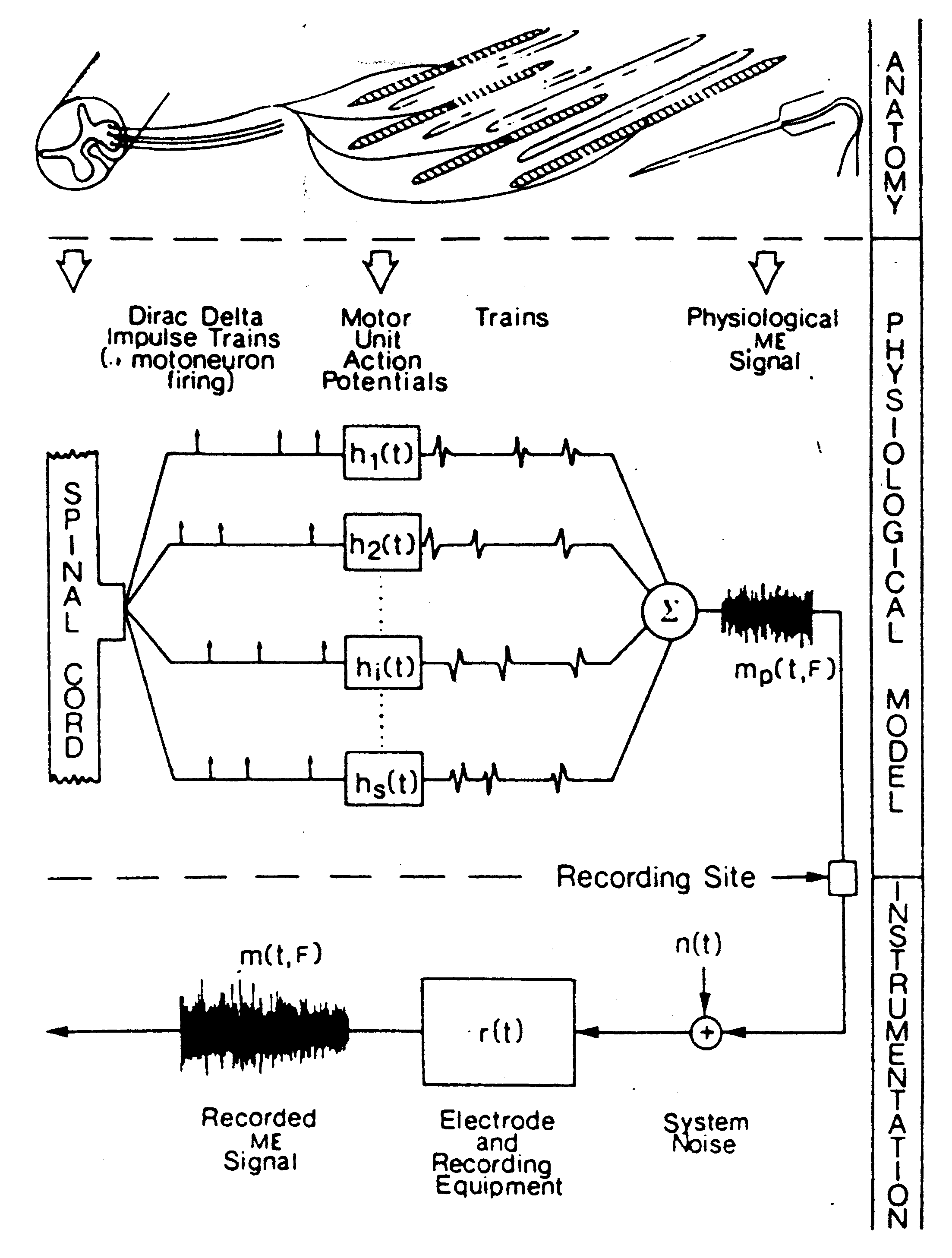 Motoros egység
Single Motor Unit Action Potential (SMUAP)
31
Elektromiogram (EMG)
SMUAP 2 v. 3 fázisú
100-300 μV, 6-30 Hz, időtartam 3-15 ms
Rendellenességek esetén változik a frekvenciája és az amplitudója.
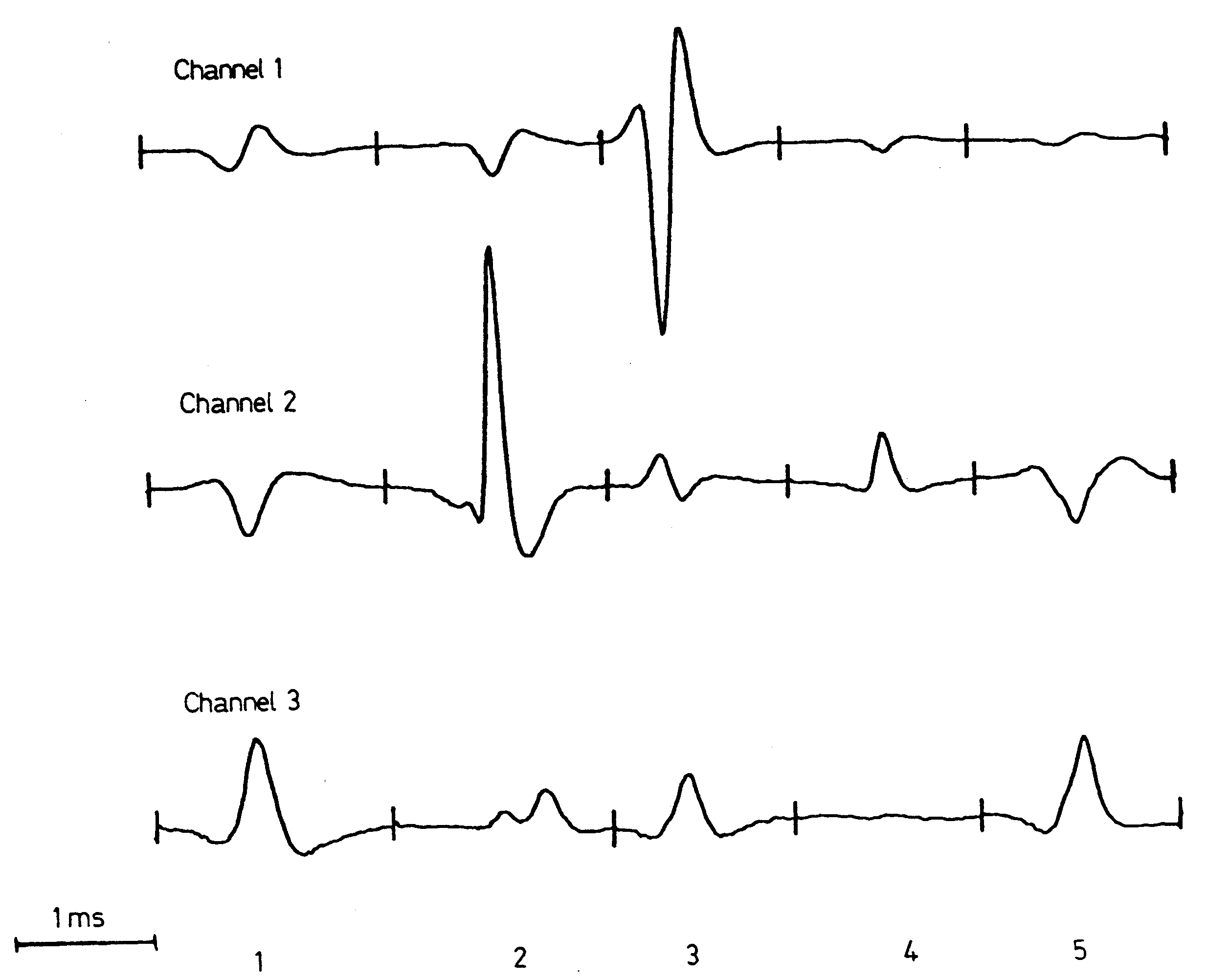 32
Elektroenkefalogram (EEG)
10-20 elektróda rendszer
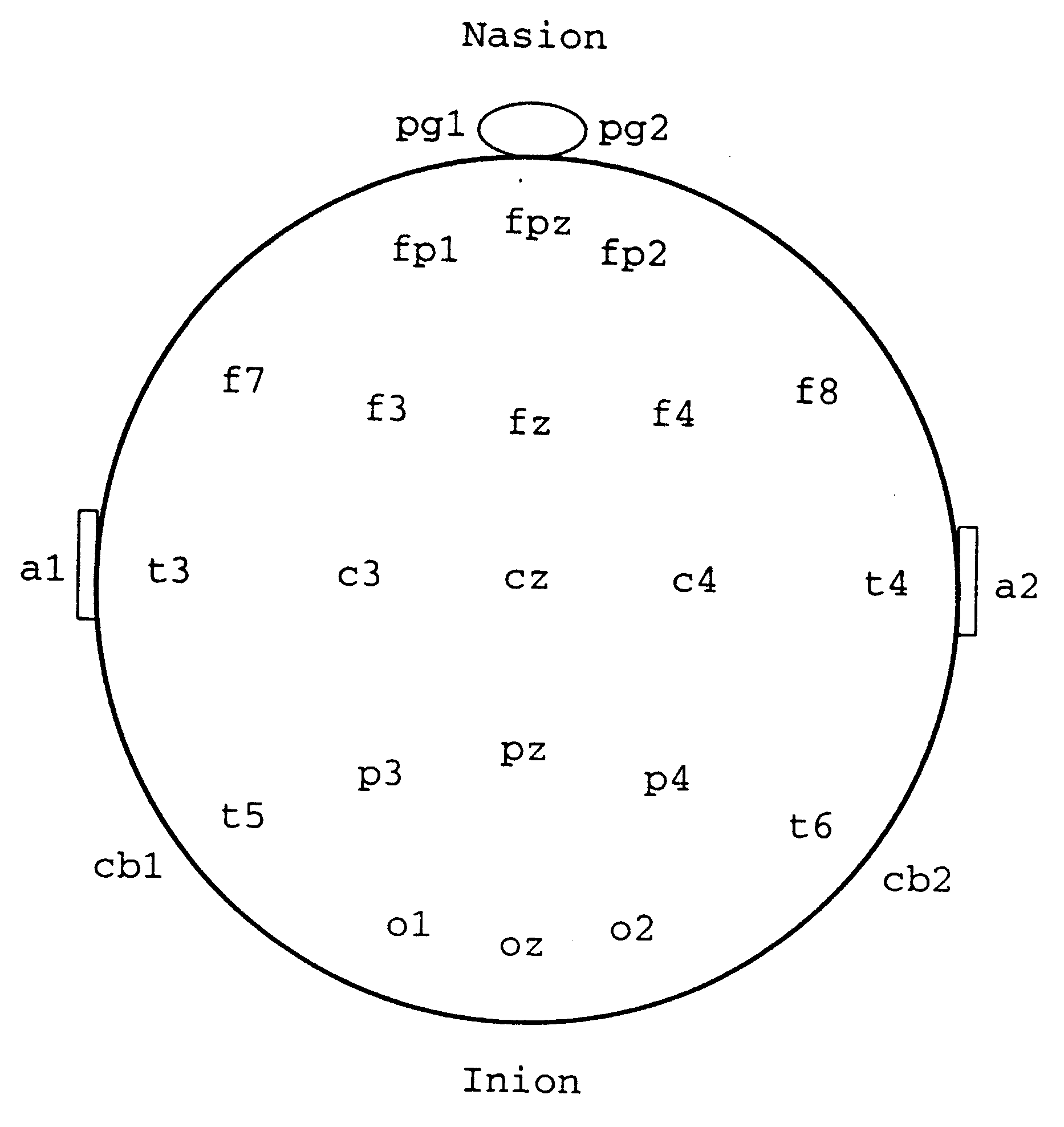 33
Elektroenkefalogram (EEG)
Alapvető ritmusok
Delta (0,5-4 Hz): mély alvás
Theta (4-8 Hz): alvás kezdeti fázisában
Alfa (8-13 Hz): ébren pihenés közben
Béta (>13 Hz): ideges feszült alanyokon
34
Elektroenkefalogram (EEG)
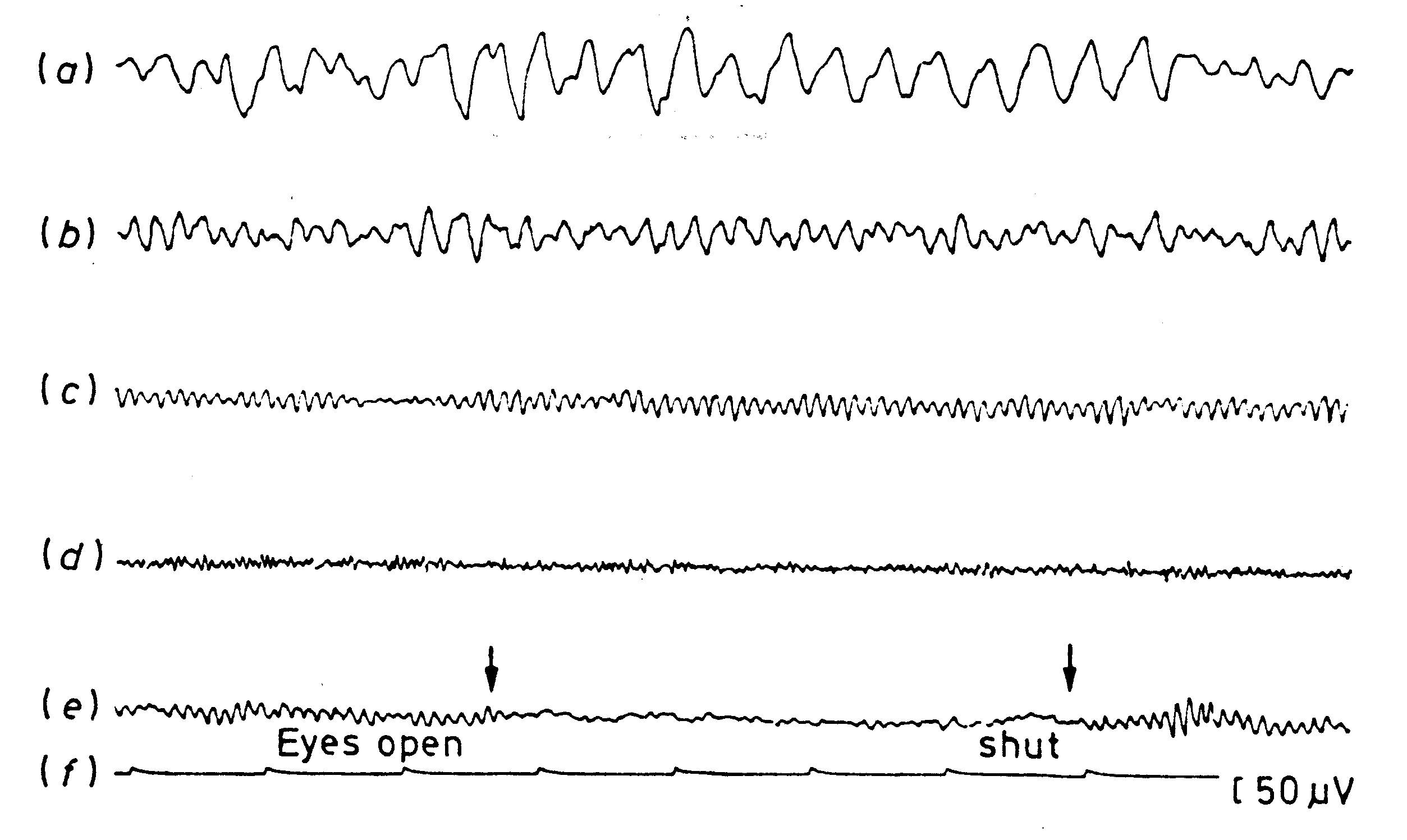 a: delta, b: theta, c: alfa, d: béta, e: alfa blokk, f: marker 50 μV, 1 sec
35
Irodalom
Donáth T.: Anatómia élettan, Medicina, 1999.
Rangaraj M. Rangayyan: Biomedical Signal Analysis, IEEE Press/Wiley, New York, NY, 2002.
Baggaley A. ed.:Human body, Dorling Kindersley Ltd., London,2001
36